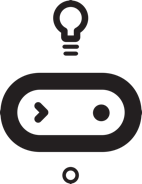 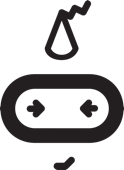 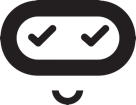 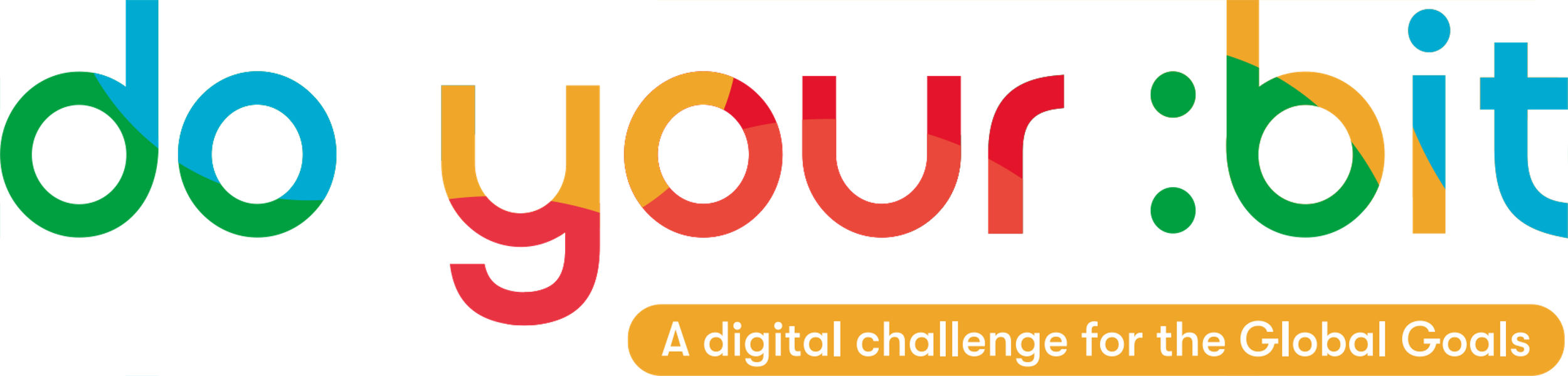 Light-up fishing nets
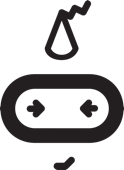 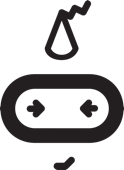 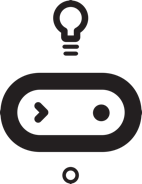 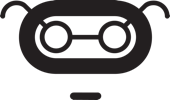 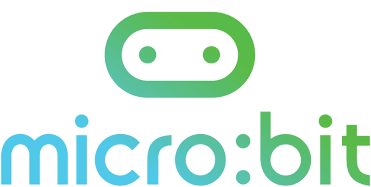 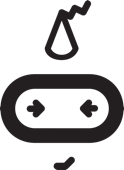 Bycatch

What is bycatch?
Why does bycatch happen?
What are the impacts of bycatch?
Solutions to bycatch

What can be done about bycatch?
What simple solutions are there? 
How can technology help?
LED nets to reduce bycatch

How do LED nets help to reduce bycatch?
What are the advantages of LED nets?
How could a micro:bit prototype work?

Safety: do not use BBC micro:bits in water or with wet hands. Prototyping should be done without water present.
Light-up nets using micro:bit
Turn on LEDs automatically at a particular depth (sensed by the level of light) 
And emit a high-frequency pulsed sound

Algorithm 
IF light level is below X, 
turn on all LEDs
emit high-frequency pulsed sound
else, do nothing
Sample code here: https://makecode.microbit.org/_VE30tCesCgh9
Light-up nets using micro:bit
Turn on LEDs automatically at a particular depth (sensed by the level of light). 
And emit a high-frequency pulsed sound.

Algorithm 
IF light level is below X, 
turn on all LEDs
emit high-frequency pulsed sound
else, do nothing.
Sample code here: https://makecode.microbit.org/_VE30tCesCgh9
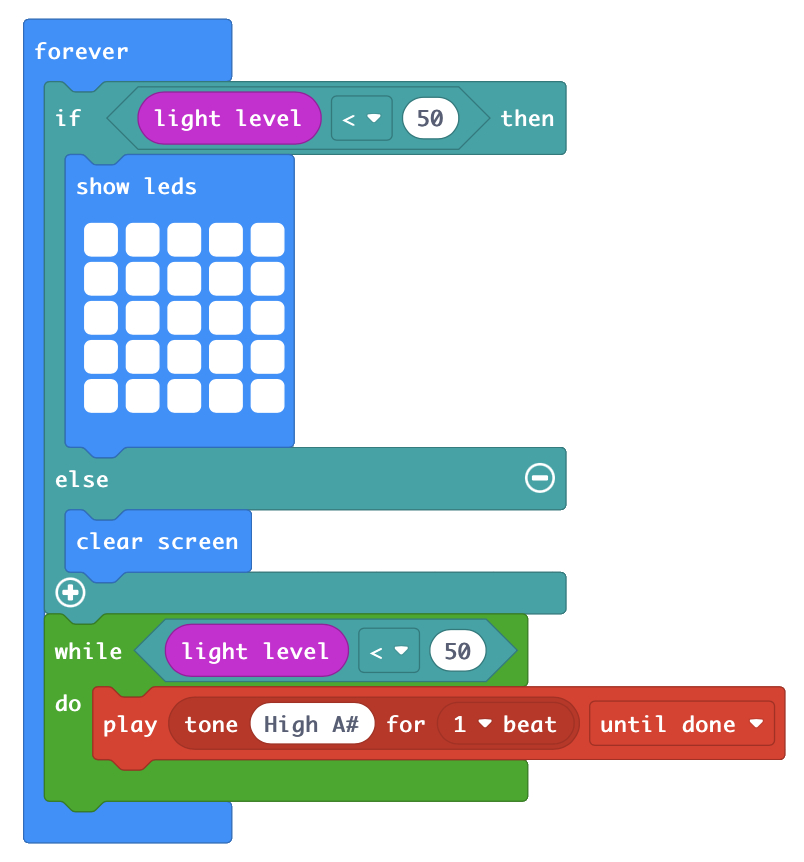 Learning review so far...

What have you learnt about bycatch?
How can your prototype help?
What works well?
What needs to be improved?
Licensing information

Published by the Micro:bit Educational Foundationmicrobit.org under the following Creative Commons licence:
Attribution-ShareAlike 4.0 International (CC BY-SA 4.0)
https://creativecommons.org/licenses/by-sa/4.0/ 

https://microbit.org/teach/do-your-bit/